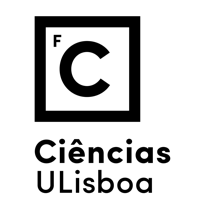 Empreendedorismo em ciências
2019/2020
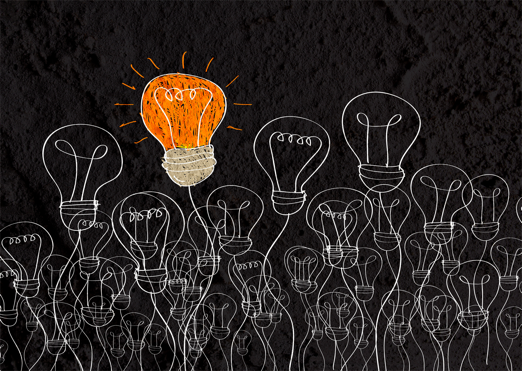 1º CICLO DE ESTUDOS

AULA 08
04 & 07 NOV 2019
HELENA VIEIRA
Copyright ©
SUMMARY
Management and Finance principles for entrepreneurs
Finantial Plan and Business Plan
Group work on BMC – Cost structure & Revenues
Validation of I2B business models
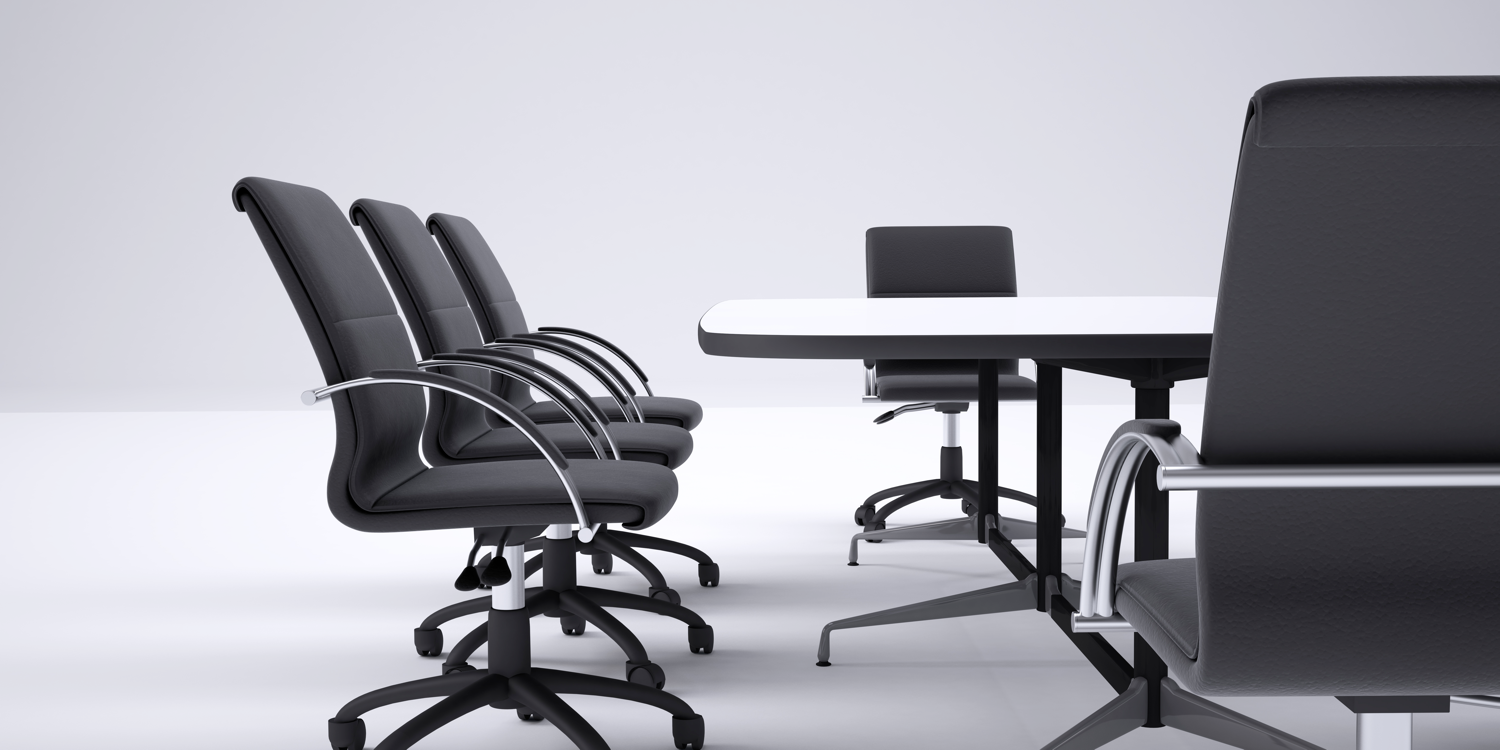 LET’S CREATE A COMPANY!
BUSINESS PLAN
Executive summary
Opportunity/Problem
Solution
Competition
Financials
Team
Go to market
1
EXECUTIVE SUMMARY
2
OPPORTUNITY/PROBLEM
The problem you are solving
The opportunity you are creating
Who has this problem
For whom you are creating an opportunity
Quantify
3
SOLUTION
Your value proposition
Why it is unique
How you got here
Technology involved
Key partners and resources
4
COMPETITION
Other ways of solving the problem
Direct and indirect competition
Features comparison
5
FINANCIALS
Your business model
Forecasted sales
Fixed and variable costs
Your cash flows
Your investment needs
Your return on investment
Your business valuation
6
TEAM
Who they are
What the roles are
Why they are part of the team (added value)
7
GO TO MARKET
Strategy
Client acquisition
Advertising
FINANCIAL PLAN
Forecasted sales
Costs (fixed and variable)
Cash flows
Investment needs
Break even
Payback period
Business valuation
FINANCIAL PLAN
Euros
BALANCE SHEET
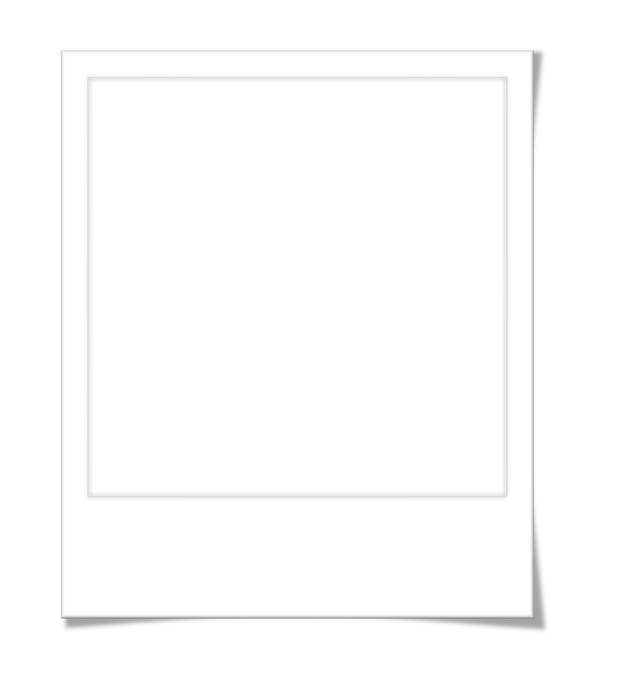 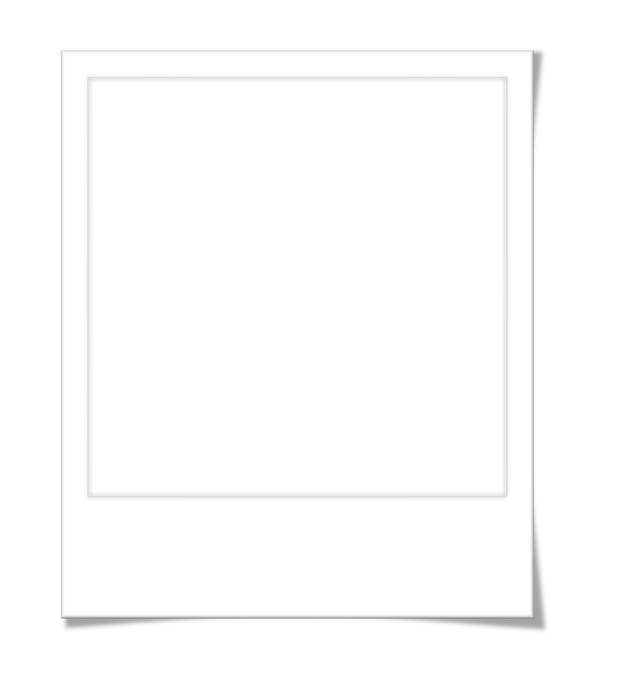 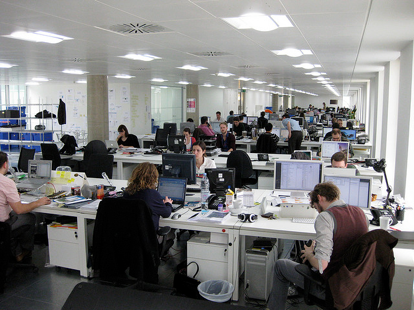 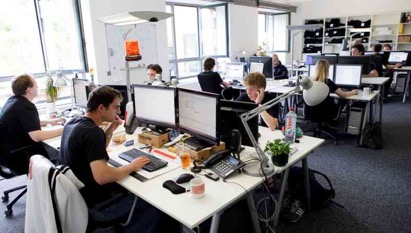 Emp. C., Lda, 2018
Emp. C., Lda, 2017
STATIC VIEW
A snapshot of the company’s financial situation at a particular point in time.
[Speaker Notes: Typically 31st december]
BALANCE SHEET
ASSETS 
What a company owns
[Speaker Notes: Capitais próprios]
BALANCE SHEET
ASSETS 
What a company owns
LIABILITIES
What a company ows
[Speaker Notes: Capitais próprios]
BALANCE SHEET
ASSETS 
What a company owns
ASSETS = LIABILITIES + SHAREHOLDERS’ EQUITY
LIABILITIES
What a company ows
SHAREHOLDER’S EQUITY
Sources of funds
[Speaker Notes: Capitais próprios]
BALANCE SHEET
ASSETS 
What a company owns
ASSETS = LIABILITIES + SHAREHOLDERS’ EQUITY
LIABILITIES
What a company ows
SHAREHOLDER’S EQUITY
Sources of funds
[Speaker Notes: Capitais próprios]
PROFIT & LOSS STATEMENT
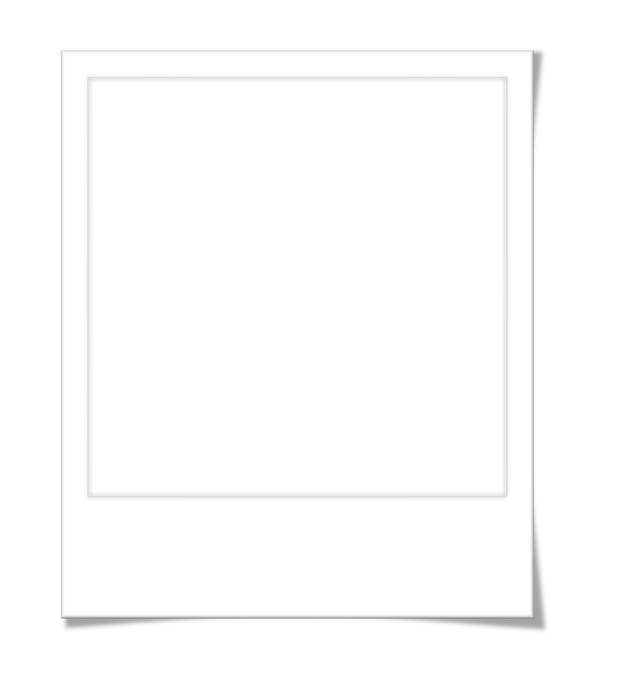 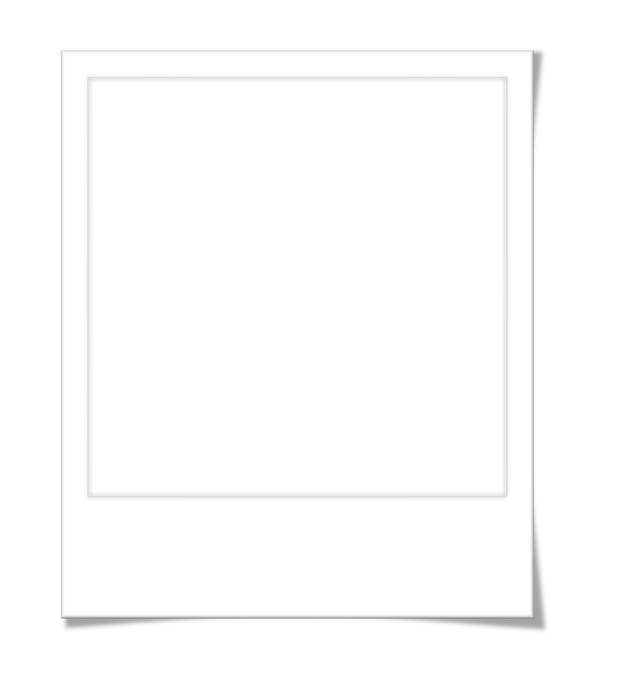 Profit & Loss
Emp. C., Lda
2018
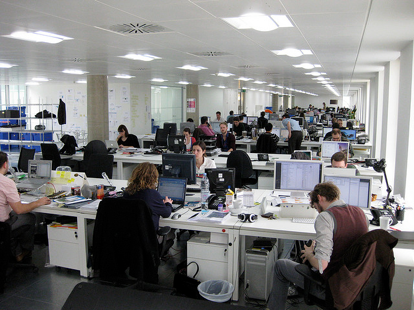 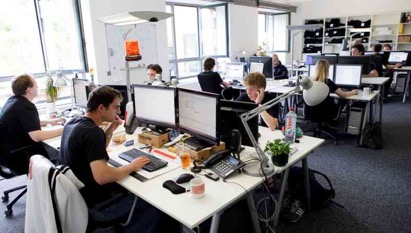 Emp. C., Lda, 2018
Emp. C., Lda, 2017
DYNAMIC VIEW
Financial results achieved over a period of time.
PROFIT & LOSS STATEMENT
[Speaker Notes: Capitais próprios]
PROFIT & LOSS STATEMENT
[Speaker Notes: Capitais próprios]
PROFIT & LOSS STATEMENT
[Speaker Notes: Capitais próprios]
PROFIT & LOSS STATEMENT
EBITDA: Earnings Before Interest, Taxes, Depreciation and Amortization
EBIT: Earnings Before Interest and Taxes,
EBT: Earnings Before Taxes
[Speaker Notes: Capitais próprios]
CASH FLOW STATEMENT
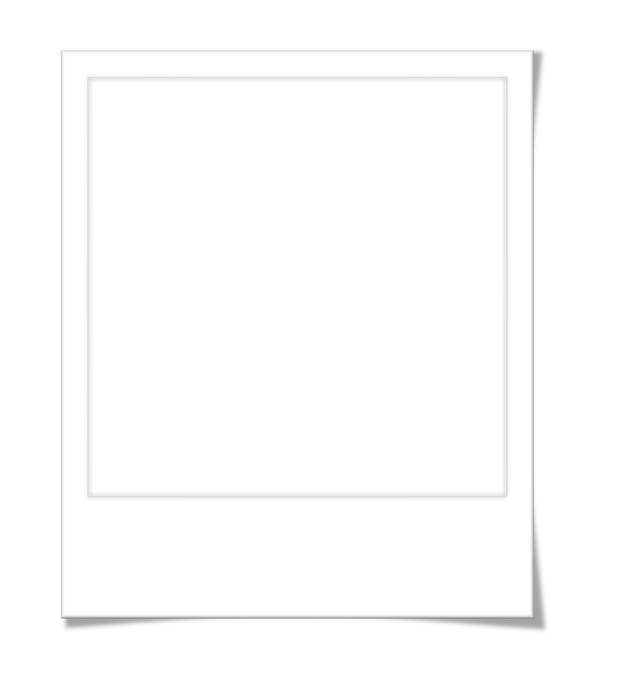 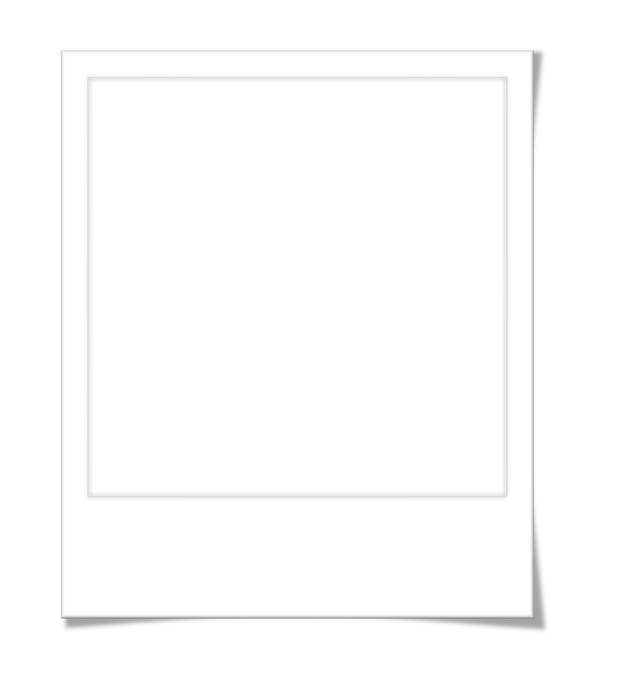 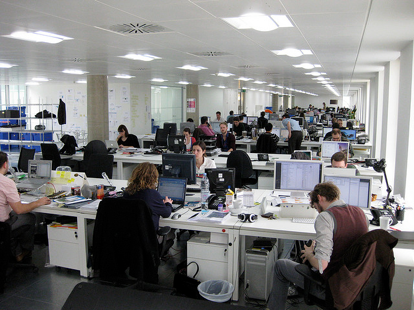 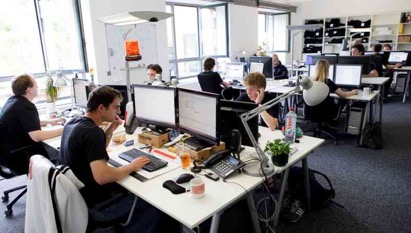 Cash flow
Statement
Emp. C., Lda
2018
Emp. C., Lda, 2018
Emp. C., Lda, 2017
DYNAMIC VIEW
Records the movement of money (in and out of a company), between two Balance Sheets.
CASH FLOW STATEMENT
[Speaker Notes: Capitais próprios]
BUSINESS MODEL DEFINITION
HAVE YOU SELECTED YOURS?

WHY DID YOU CHOOSE THAT?

Reflect your new learnings in the BMC of your I2B
THE ELEVATOR PITCH
The amount of time you have on an elevator ride to convince an investor/client of your great idea/product
Should be short and clear
Should be simple in language (NO TECH TALK!)
Should focus on USP 
Should focus on advantages
GOAL
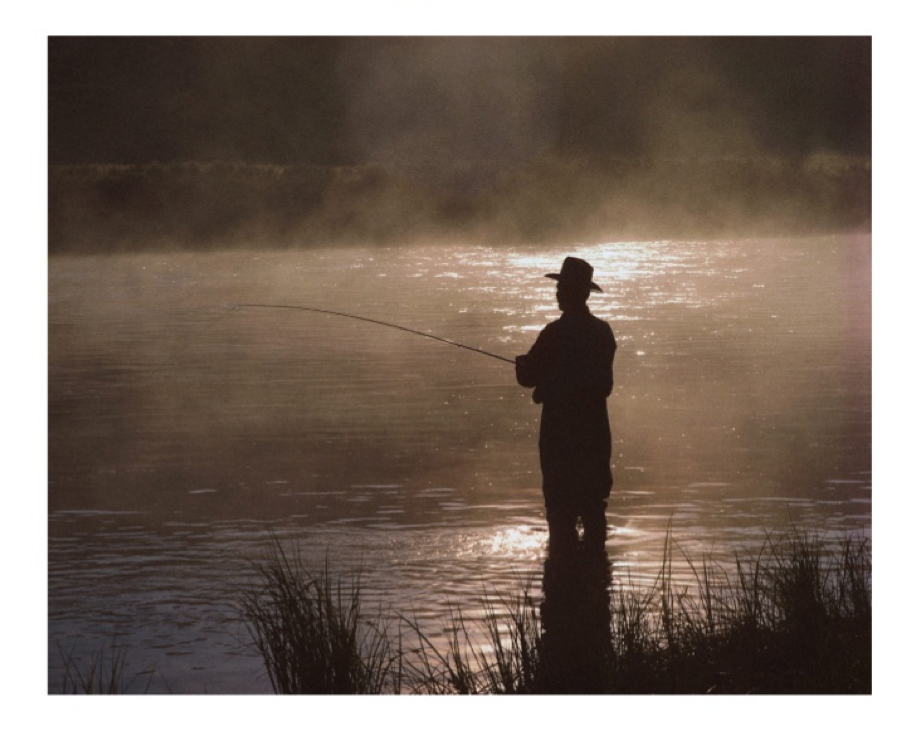 THE ELEVATOR PITCH
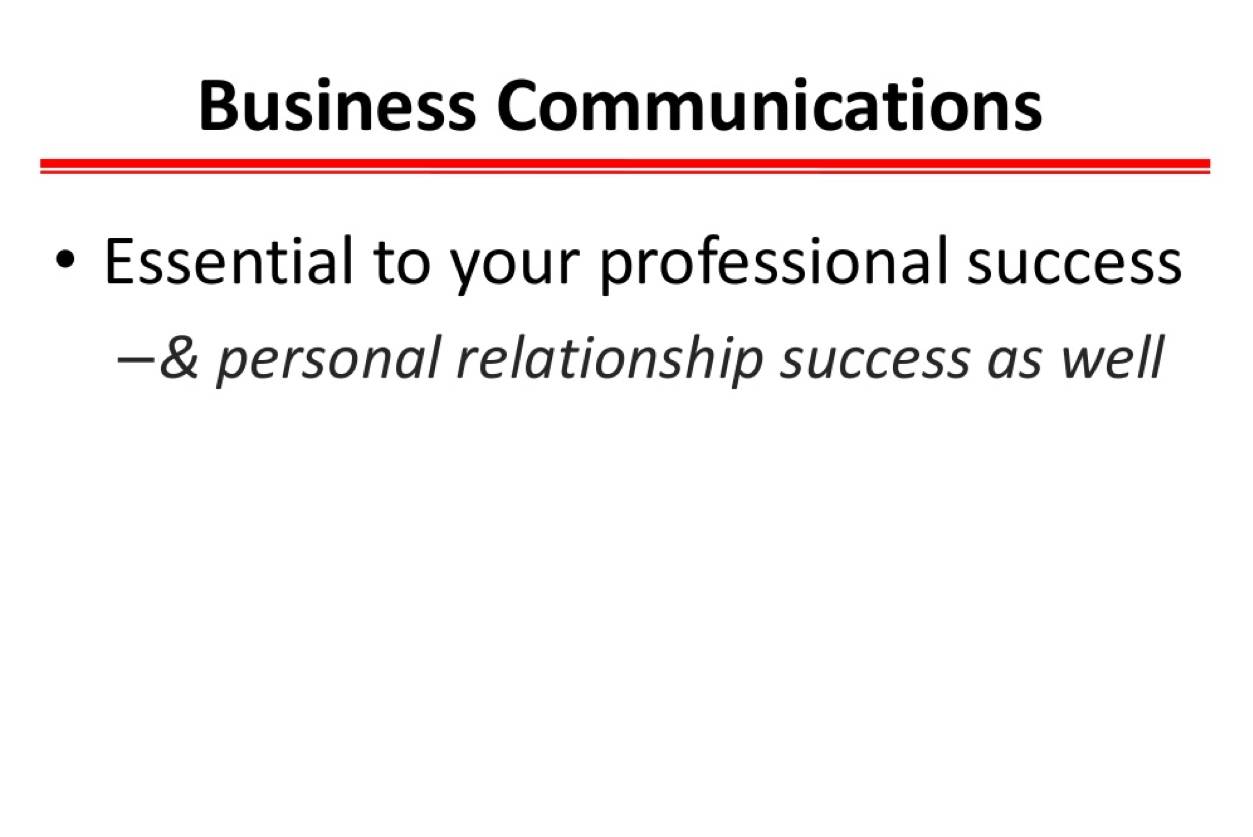 naeem@startup-advisor.com
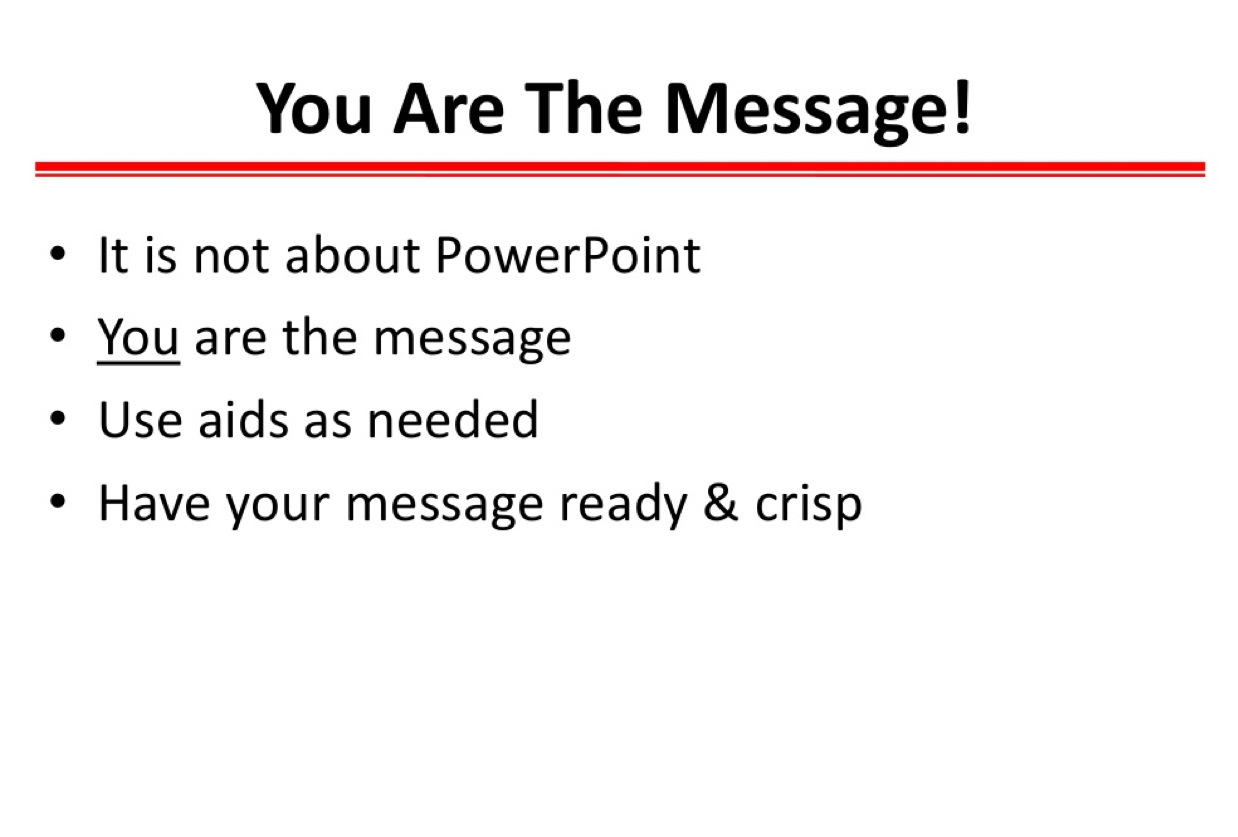 naeem@startup-advisor.com
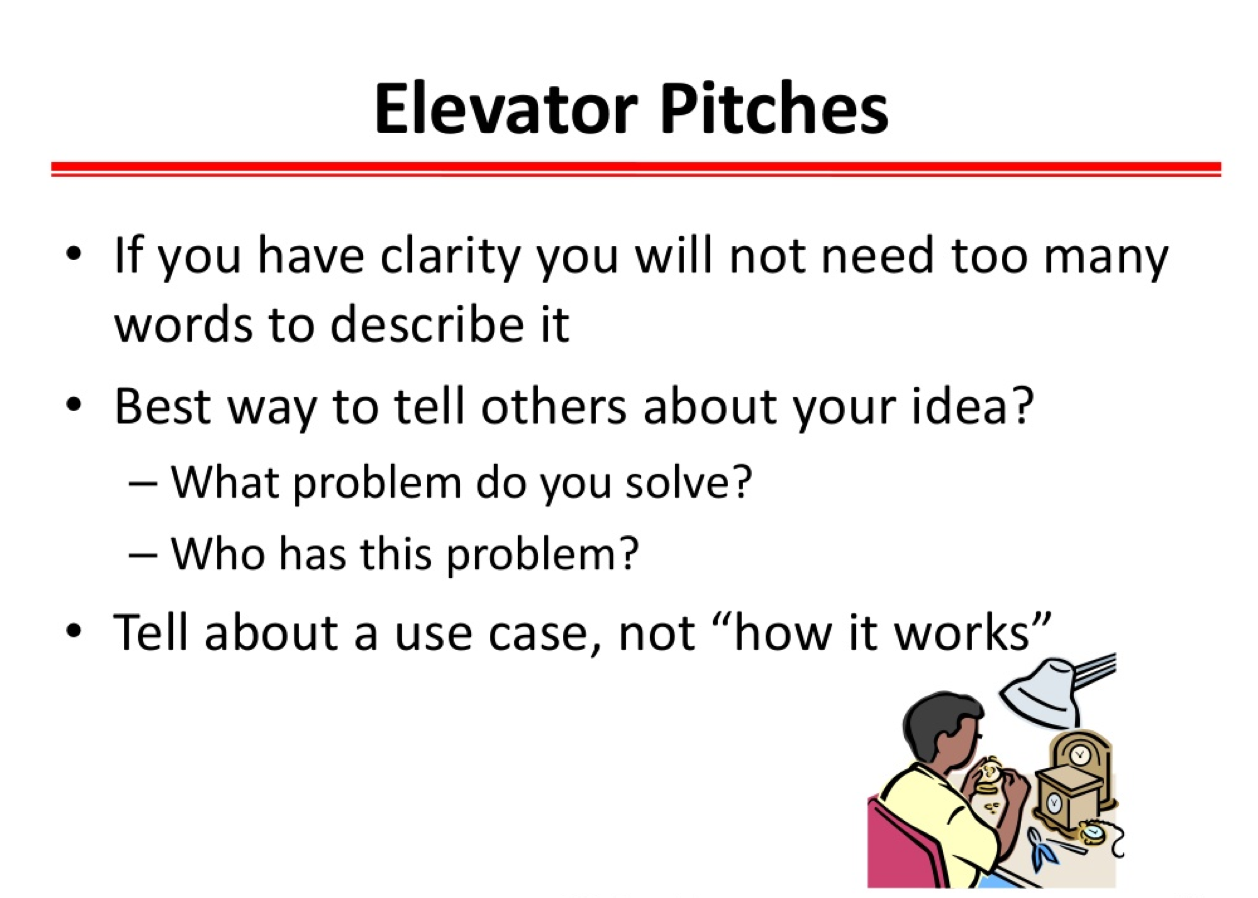 naeem@startup-advisor.com
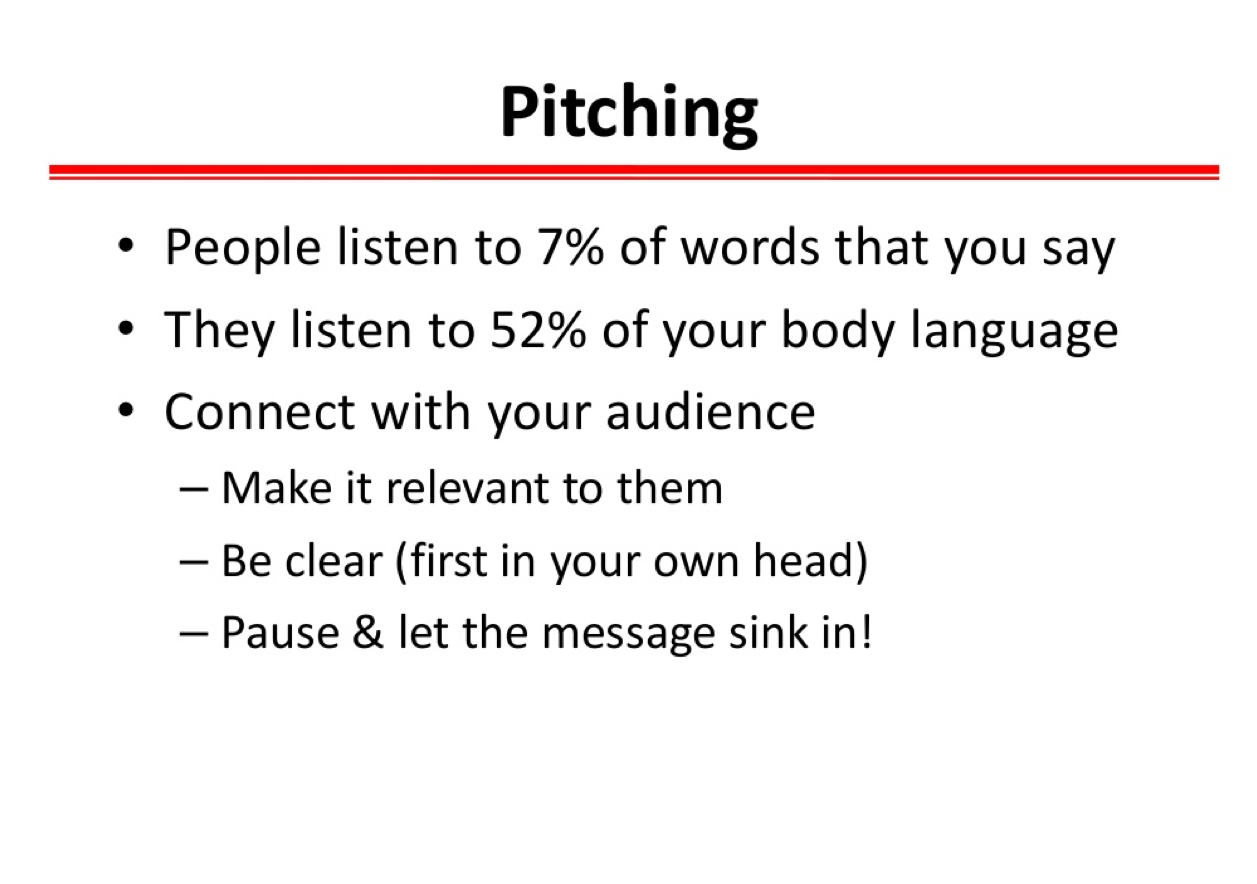 naeem@startup-advisor.com